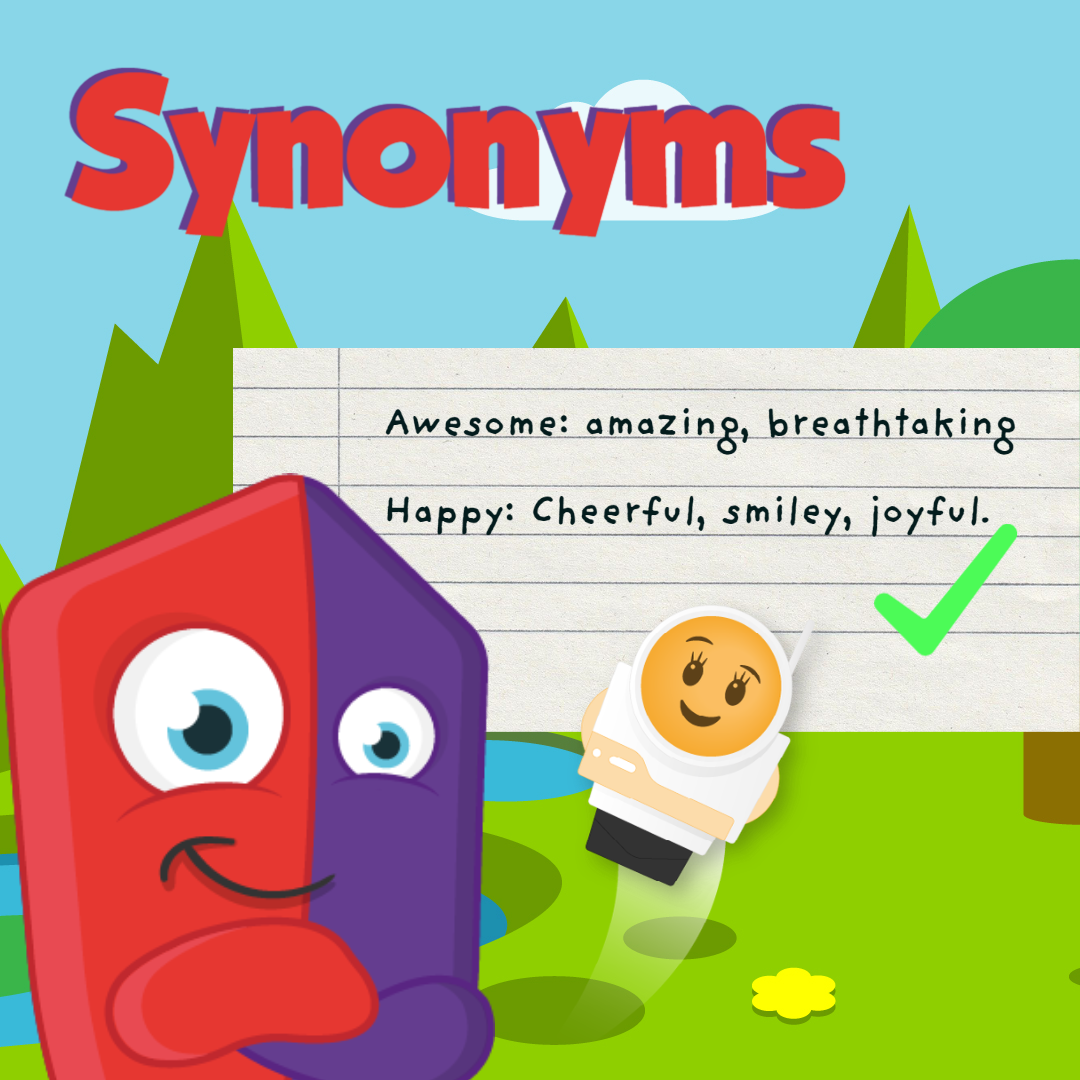 What is a Synonym?
A synonym is a word with similar meaning to other. 
For example:
          Small > Tiny and miniature.

But why do we use synonyms?
To expand our vocabulary
To be more creative 
To create more interesting sentences.
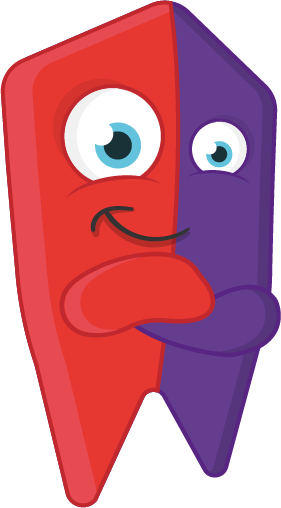 The Encouragement Game
This game consists on you making use of your thesaurus and your language skills.

A word will be shown on the board - in groups come up with as many synonyms as you can.
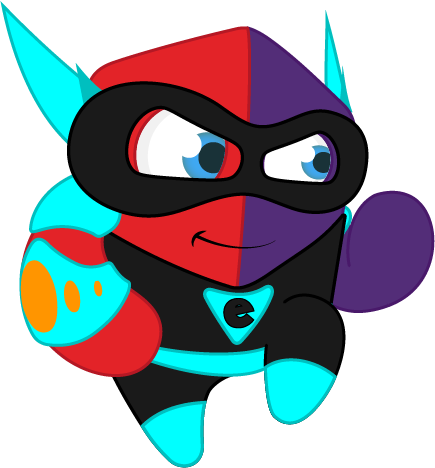 GOOD
BAD
SAD
HAPPY
AWESOME
NASTY
QUIET
LOUD
HOT
COLD